EARLY CHILDHOOD STUDIES
CLASS OF 2028
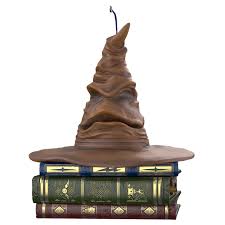 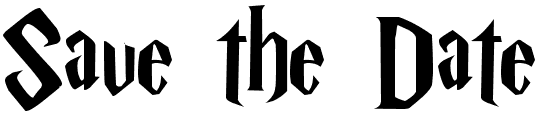 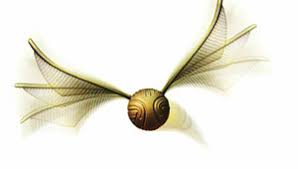 CEIS Student Success Center
Open House
Thursday, October 31st
11:00am – 2:00pm
Building 94, Room 275 (2nd floor)
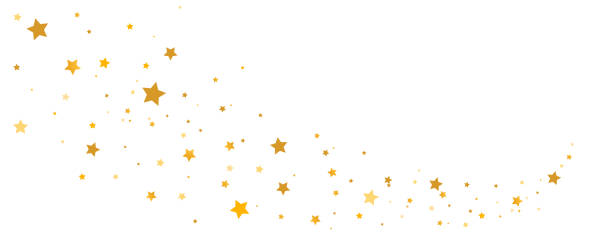 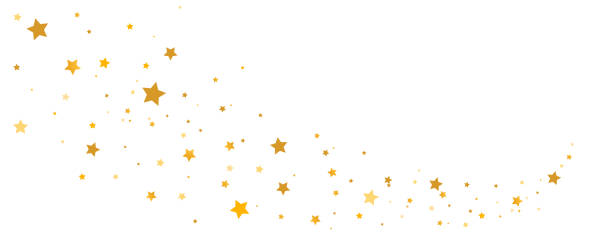 Agenda
College Advising
University Policies
Advising Tools
Registration for Spring 2025
Next Steps
ECS Major & Subplan/Options
ADVISING
Teaches you how to...
COLLEGE ADVISOR
Pick classes each semester
Think through academic decisions
Interpret university policies
Connect with campus resources
COLLEGE ADVISOR
I will not...
Call the adults in your life
Make decisions for you
Judge you for struggling in school
Kick you out of school
2024-25 Advising Syllabus
You have earned the right to be a 
Cal Poly Pomona student.

You belong here!

You will each encounter unique struggles, but you are not alone. Struggles are normal.

College is not meant to be journeyed alone.
University & Department Policies
Rules you should know about
CHANGE MAJOR OR OPTIONS
Steps to Changing Your Major
1. 


2.


3. 



4.
Do your Research.


Find the requirements to switch into that major.


Visit the advisors for the new major during their drop-in hours.


Submit a change of major or option request in Spring 2025
Career Center
University Catalog
Change of Major Tool
Advising Directory
Registrar’s Office
CHANGE MAJOR OR OPTIONS
In the meantime...
Register for courses that best align with the Major and Subplan/Option that you intend to complete.​

Connect with a Career Counselor this semster for help exploring careers AND majors.
Roadmaps
Junior
Senior
Freshman
Sophomore
CLASS STANDING or ACADEMIC LEVEL
Lower Division
1000 - 2999 level
60-89 credits
Upper Division
3000 - 4999 level
0-29 credits
30-59 credits
90 or more credits
Definition of a “D-” is “passing”
however...
GRADES & GPA
"C-" or better in GE A1, A2, A3, B4
(math, english and communication)
Future educators should be aiming for a “B” or better to avoid having to take a test for the credential admissions.
"C" or better in all courses in the major
2.0 CPP GPA Minimum is expected
Retake classes only at CPP to receive grade forgiveness (16 cr max)
ACADEMIC STANDING
2.0 >
2.0 - 2.2
<2.0
Academic
Probation
At Risk
Good Standing
Eligible for Financial Aid
Ineligible for Financial Aid
[Speaker Notes: FA will give you a one-semester warning if your GPA goes below 2.0 but after this, you lose access to financial aid if you're below 2.0 again.

As your advisor, I don't see your midterm grades. Your professors might or might not reach out. Unlike high school, the responsibility of recognizing when a student is struggling is on the student.]
Fight the urge to hide
ACADEMIC STANDING
The probation process:

Complete a non-credit, asynchronous course through Canvas that reviews academic standing policies.
Attend an 1:1 advising appointment.
Set goals for the current/upcoming semester.
Create a plan to get your GPA back above a 2.0 (good standing).
After your GPA is above a 2.0 the probation process ends.
<2.0
Academic
Probation
Ineligible for Financial Aid
[Speaker Notes: FA will give you a one-semester warning if your GPA goes below 2.0 but after this, you lose access to financial aid if you're below 2.0 again.

As your advisor, I don't see your midterm grades. Your professors might or might not reach out. Unlike high school, the responsibility of recognizing when a student is struggling is on the student. 

Being on probation does not mean you have failed. It means you need support in getting back on track.]
Sharing your grades and GPA will be a common practice as a college student
COURSE WITHDRAWALS
REMOVING YOURSELF FROM A CLASS
After the Add/Drop Period, we call it "Course Withdrawal".

Through the 20th day of class, you can withdrawal for any reason.
After the 20th day of class, you can only withdraw for "serious and compelling reasons"
COURSE WITHDRAWALS
REMOVING YOURSELF FROM A CLASS
Grades of "W" do not impact your GPA, but can negatively impact your eligibility for Financial Aid.
Connect with the Financial Aid Office before deciding to Withdraw from a class
LEAVE OPTIONS
TAKING A BREAK FROM SCHOOL
Stop-out is a 1 semester leave, no request is needed.
After 2 semesters of non-enrollment, you would need to reapply for admissions to return.
Leave of Absense can be for a 2 or more semester leave.
CPP
ADVISING TOOLS
Advising Tools
Degree Progress Report
Academic Planner
Degree Progress Report - A tool in your Student Center that indicates which requirements for your degree that you’ve satisfied and which requirements you have left to complete.
Academic Planner - Interactive tool that allows you to plan out your coursework for the remainder of your career, term by term. You can share your Planner with your faculty and college advisor for feedback.
Curriculum Sheet
Roadmaps
Advising Tools
Degree Progress Report
Academic Planner
Roadmaps - A roadmap shows you the order in which you should take courses for your major. Make sure that you follow the 2025 Catalog/Curriculum Year.
Curriculum Sheet - The coursework you are required to complete to earn your degree. Make sure that you select the year you started school at Cal Poly Pomona or the year in which you switched majors to your current major.
Curriculum Sheet
Roadmaps
Registration for Spring 2025
What to Expect
Registration Windows are given based on Class Level (units completed)
Priority Registration is Oct 14th -15th and has a limit of 16 credits.
Parent Priority Registration is Oct 16th and has a limit of 16 credits.
Freshman Registration windows will be sometime around Oct. 31st and closes on December 4th. Everyone will have a slightly different time, based on your units completed. The unit max is 16 credits.
Add/Drop Period (for all students) is Jan 6th – 31st and the limit goes up to 18 credits max. Any student wishing to take ore than 18 credits can submit a petition to exceed the unit cap form found on the Registrar's Office website.
Summer 2025
Taking courses during the summer
Community colleges only offer 1000 - 2999 (freshman/sophomore) level classes.
Every school will have their own titles for classes. You can look up what classes are called at other schools on www.assist.org
Guide to Taking Courses at a Community College
Summer classes at CPP are not covered by financial aid, however, there are some occasions where aid is available. Connect with the financial aid office to learn about whether you qualify to use financial aid.
If you want to retake a class that you didn’t pass this year, you should ONLY retake it at CPP so that you can earn Grade Forgiveness.
ECS MAJOR & SUBPLAN/OPTIONS
Career Paths
Early Childhood Studies
Subplan/Options
Marriage & Family Therapist
Occupational Therapist
Non-Teaching
Early Childhood Teaching
Multilingual Teaching
ITEP Mild/Moderate
ITEP Extensive Support
P-3rd Grade Teaching
Social Worker
Speech Pathologist
Child Life Specialist
>>Early Childhood Career Paths<<
Early Childhood Studies
Subplan/Options
Non-Teaching
Early Childhood Teaching
Multilingual Teaching
ITEP Mild/Moderate
ITEP Extensive Support
P-3rd Grade Teaching
>>Early Childhood Career Paths<<
Year 1 Roadmap
Teaching
Multilingual Teaching
Non-Teaching
ITEP Mild to Mod Support Needs
ITEP Extensive Support Needs
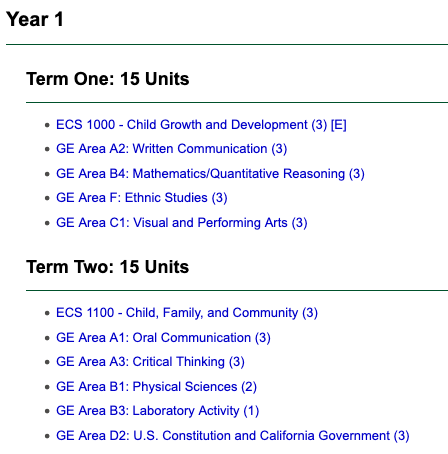 Practicum
What is the practicum?
A course that introduces you to working with young children and families in an early learning and care (ELC) setting.
Who is required to take this class?
All ECS students are required to complete a practicum course (ECS 2100/2100A).
When do I take it?
Term Four, which is Spring 2026, however you must start collecting your forms/documents during summer 2025. The application and documents are due Sept. 1, 2025.
After Today
Next Steps
Academic Planner - Update your plan for Spring 2025 and beyond, If you email me when you're done, I will review and send suggestions.
Student Success Ambassadors can help you with using the Planner tool. Visit our website to find their sign-up list.
Advising Drop-in Hours is where you can meet with a college advisor to ask quick questions. Lookout for a flyer about a registration event to get help with registering for spring.
Check your Student Center in BroncoDirect to make sure you don't have any holds that will prevent registration. You should also be able to see your Registration Window (Enrollment Dates) sometime before the end of next week.
You have earned the right to be a 
Cal Poly Pomona student.

You belong here!

You will each encounter unique struggles, but you are not alone. Struggles are normal.

College is not meant to be journeyed alone.
Questions?